臨時休業
９月●●日（金）
はお休みします。
またのご来店をお待ちしております。
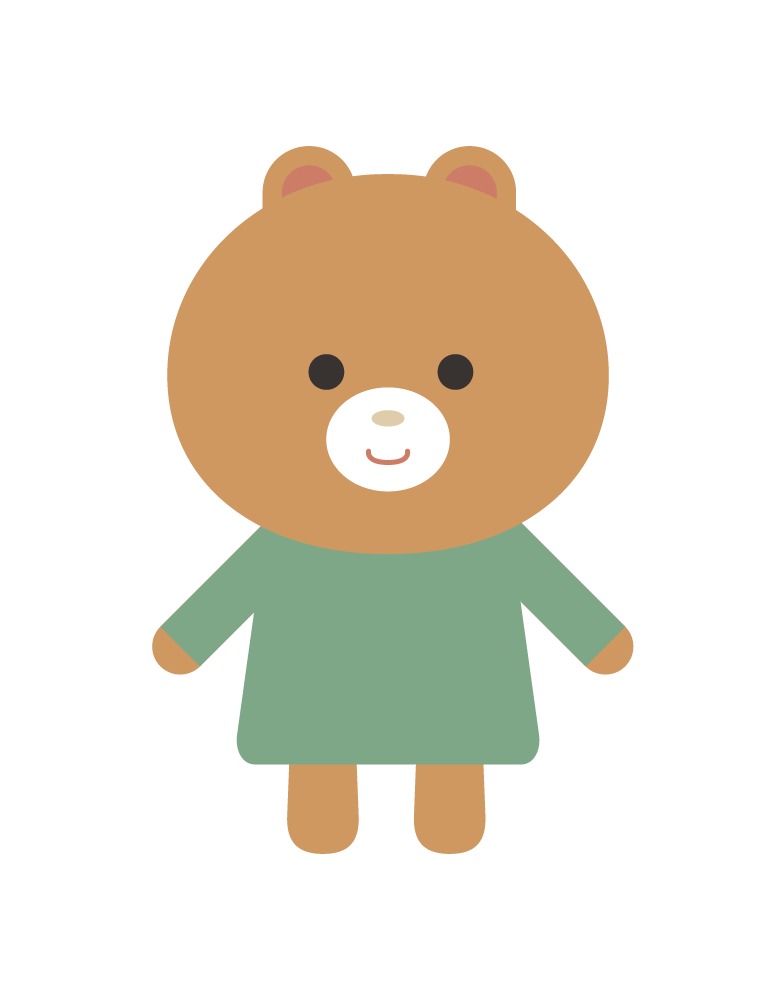